GAIA-CLIMPeter Thorne / Joerg Schulz8/3/18
GAIA-CLIM key objectives
From call (paraphrased):

Improve the utility of non-space component to characterize the satellite comnponent of EO

Develop tools and techniques

Provide advice on what next steps are required.
System of systems approach
Key innovation – a defensible means to assign to tiers
Published in peer review literature
Disseminated to WMO and used in subsequent H2020 INTAROS
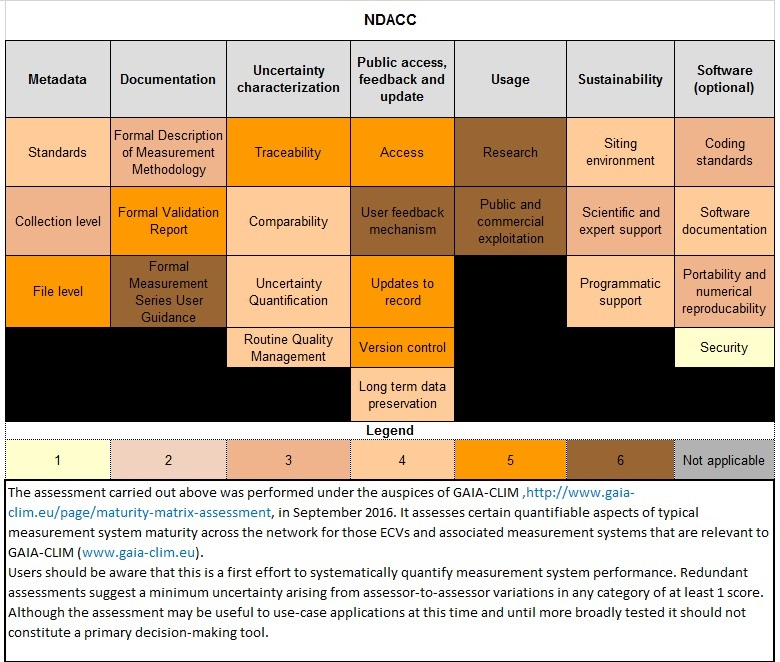 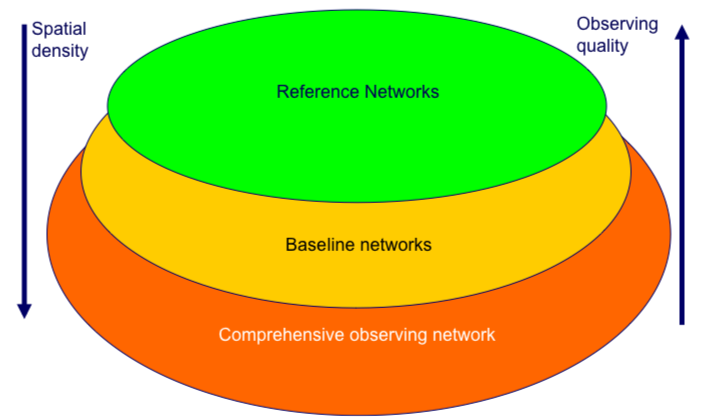 Visualisation of measurement metadata
Metadata visualization tool shall be maintained by CNR

The underlying metadata has been shared with WMO to help populate OSCAR Surface database

The collected metadata is key input to C3S 311a Lot 3 led by GAIA-CLIM partners
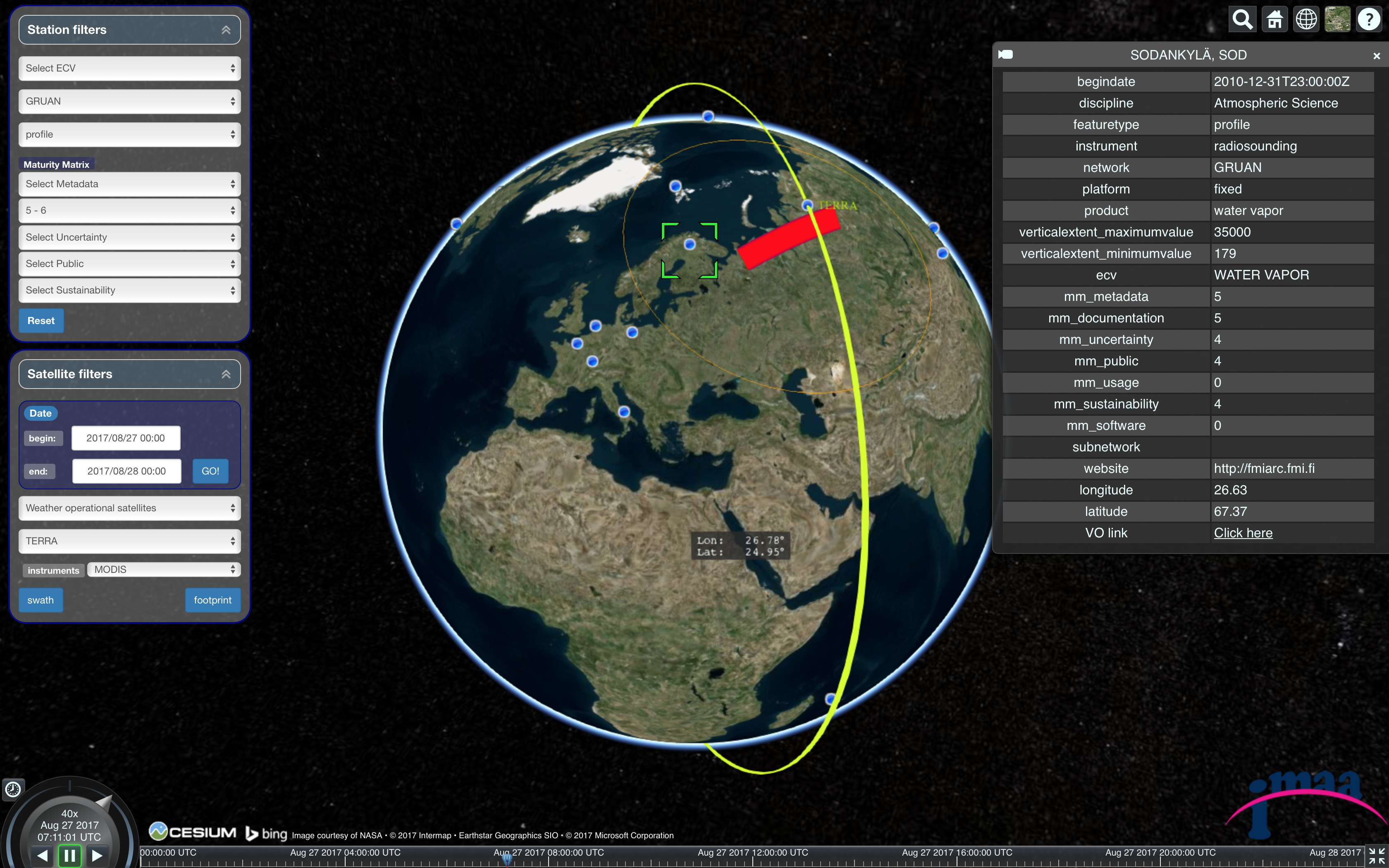 Better understanding of where missing non-satellite observations are limiting
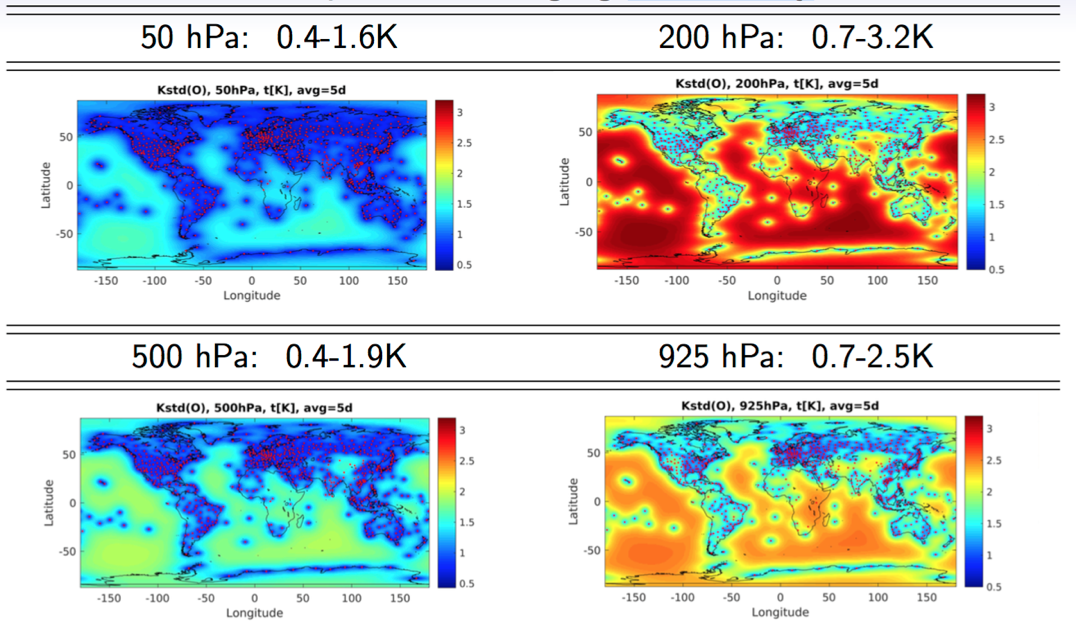 Improved metrological understanding
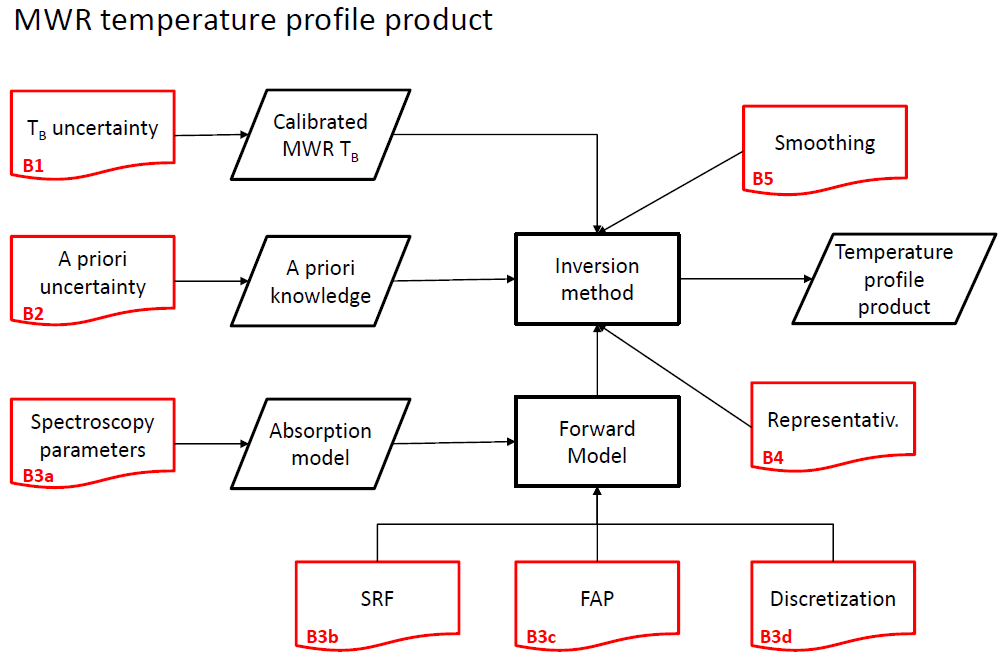 For six measurement techniques substantive progress towards metrologically traceable fiducial reference quality measurements.

Working with QA4ECV and FIDUCEO within a common framework that should allow interoperability
PTU documents
Provide a consistently structured documentation of understanding across diverse measurement techniques
Could be extended to other techniques and e.g. the ESA FRM program

Highlight where further work and investigation are warranted

All PTU documents we produced are hosted on the project website. Open to a much more long-term solution if felt useful.
Improved understanding of co-location effects
Use of statistical and modelling based approaches to better understand all facets of sampling mis-match in space and time.

A set of look-up tables produced.

Work towards an operational provision would be possible in future
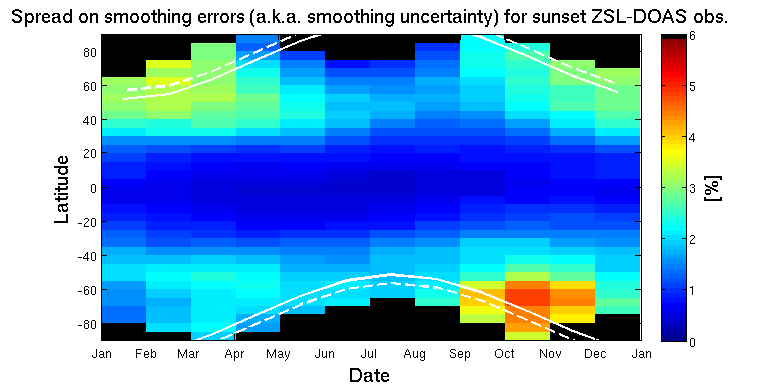 Comparisons at level 1b – the GRUAN processor
Simulated ATMS frequencies
Simulated IASI frequencies
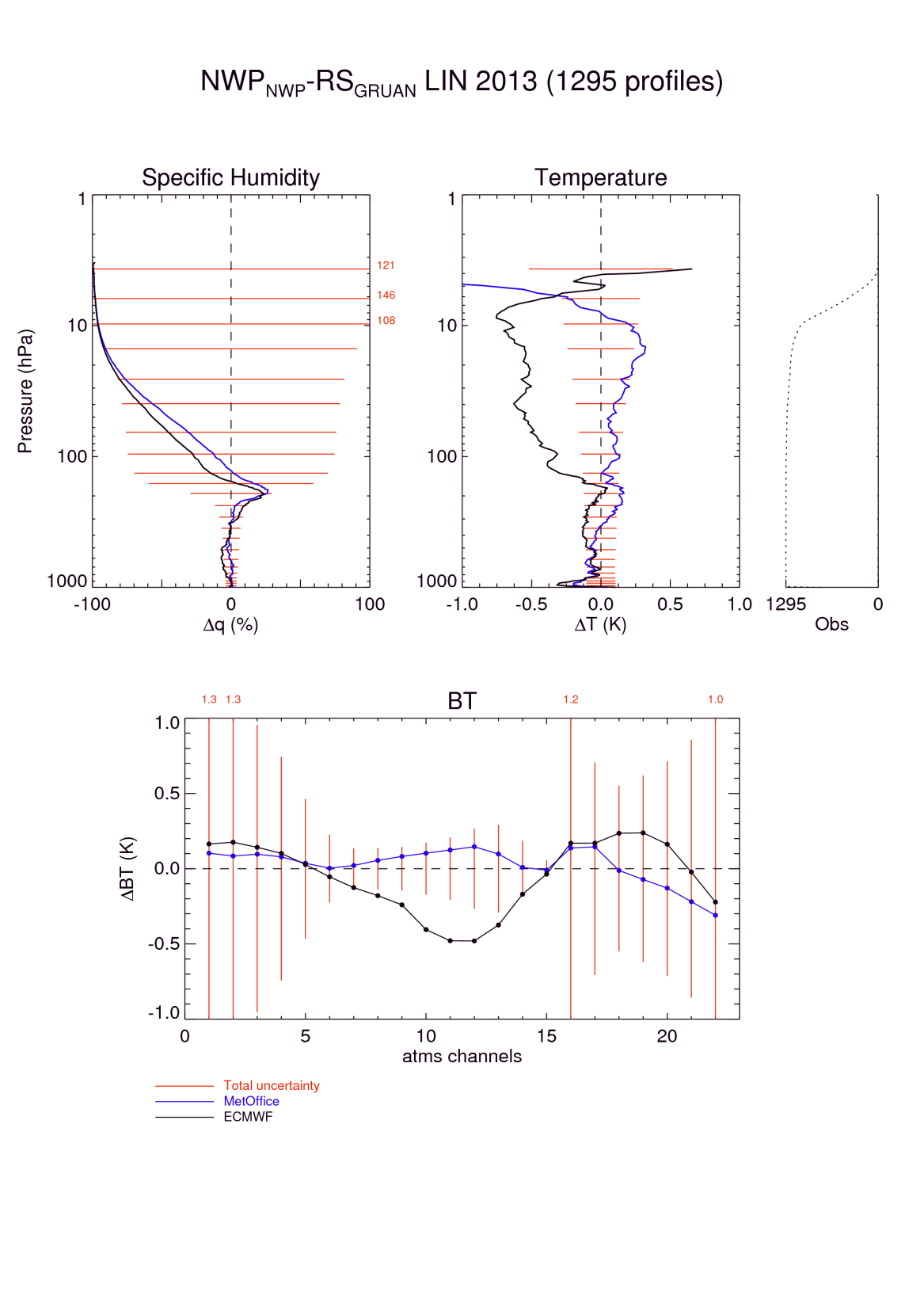 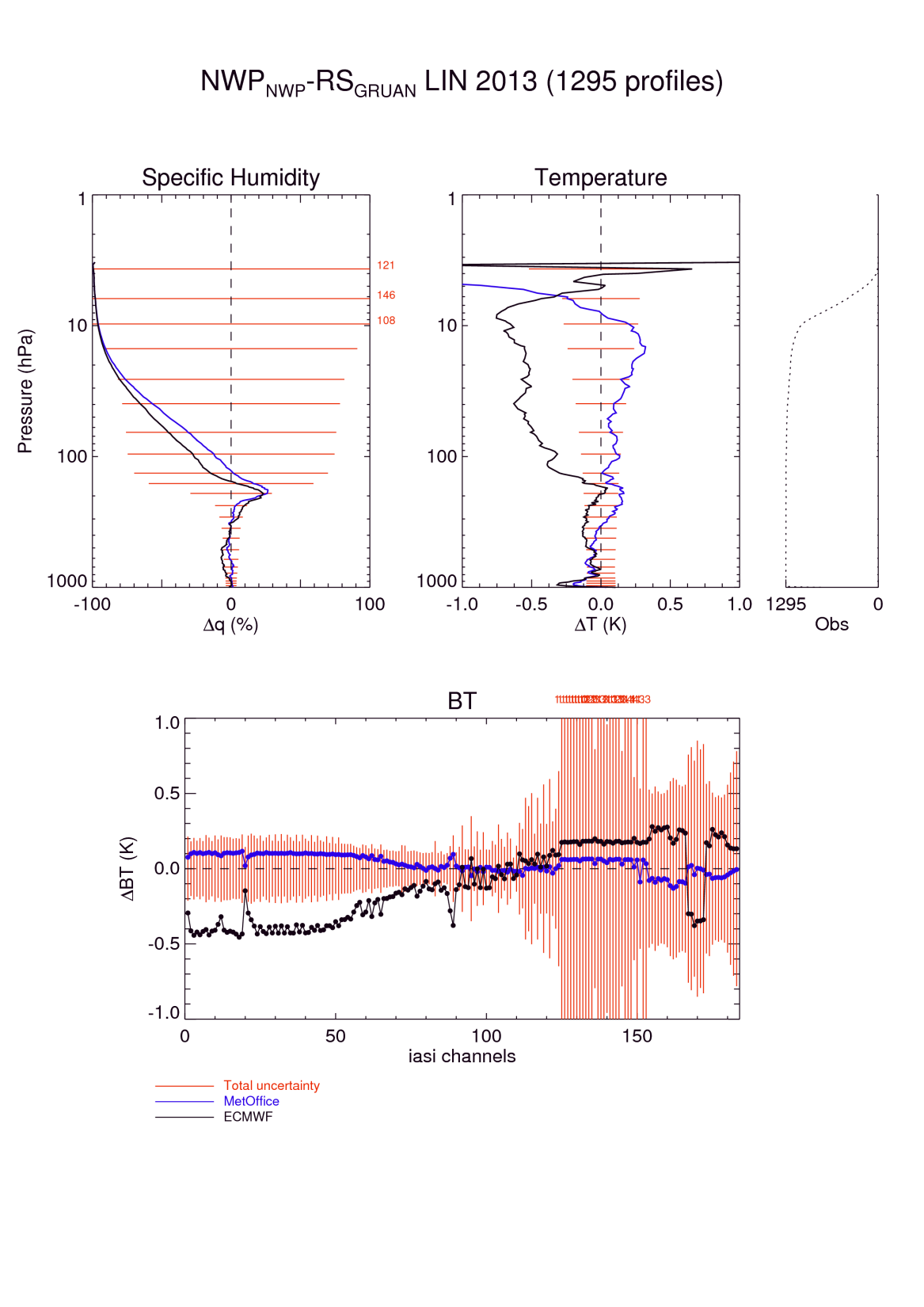 NWP - GRUAN
Lindenberg, 2013
1297 profiles
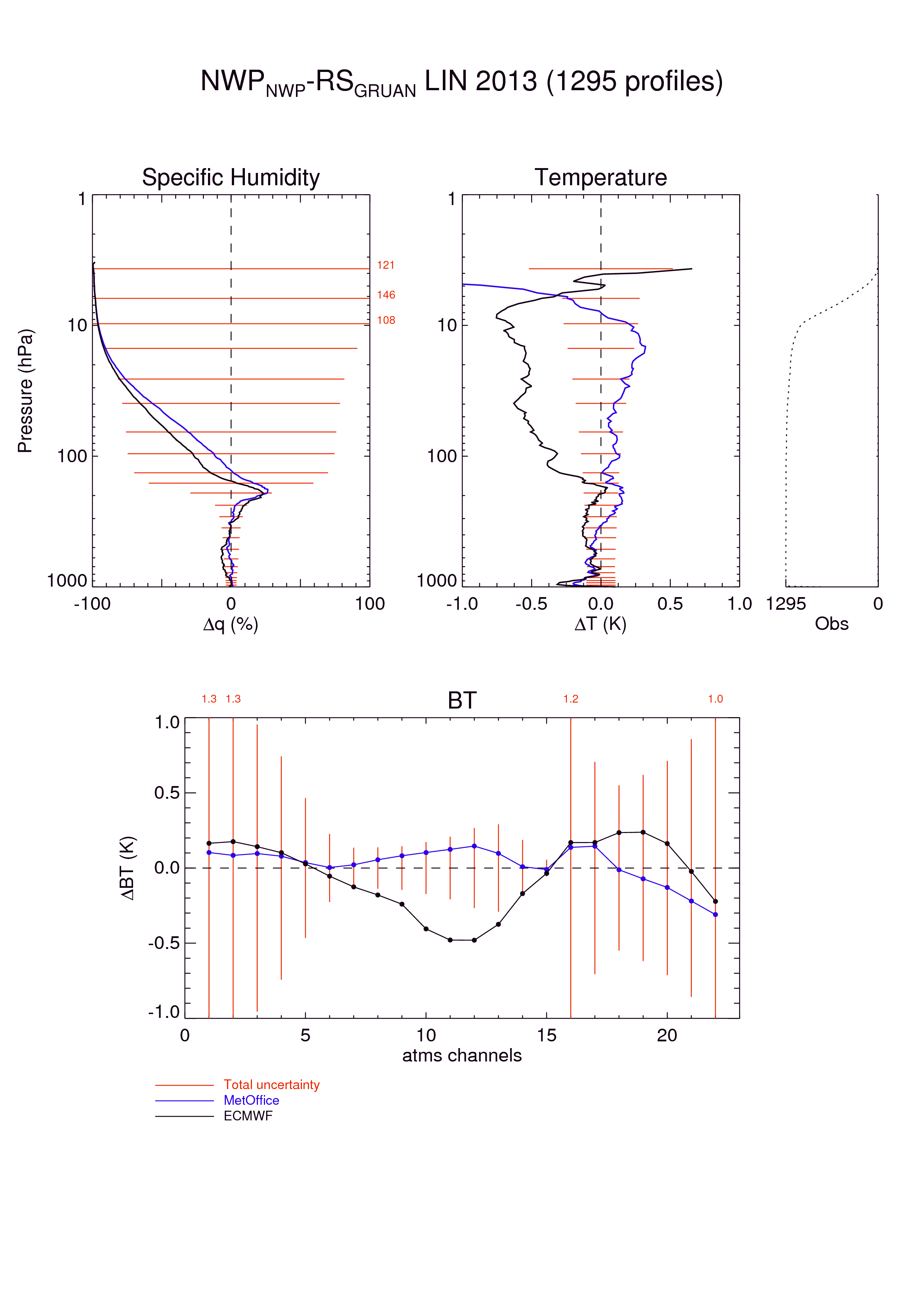 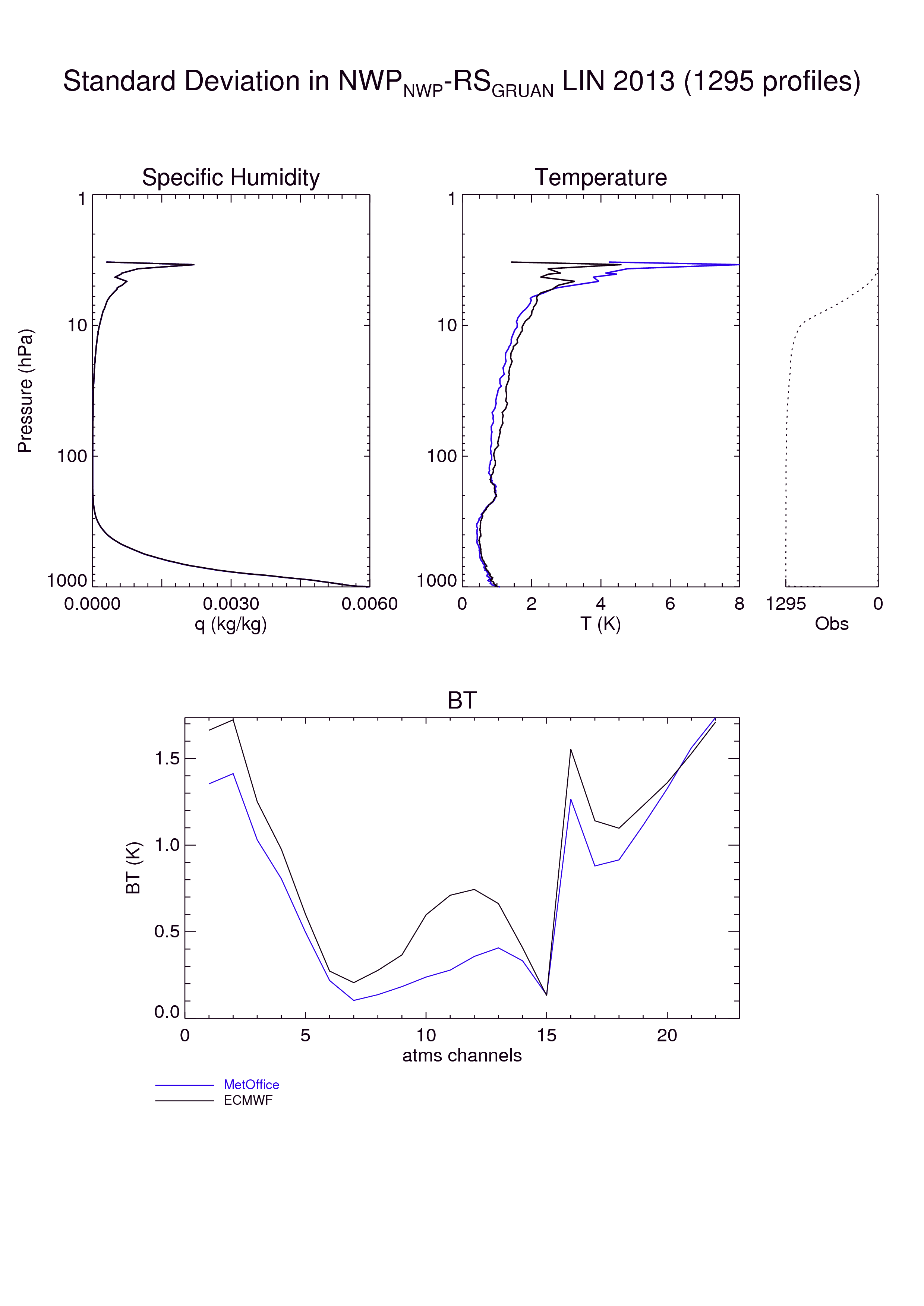 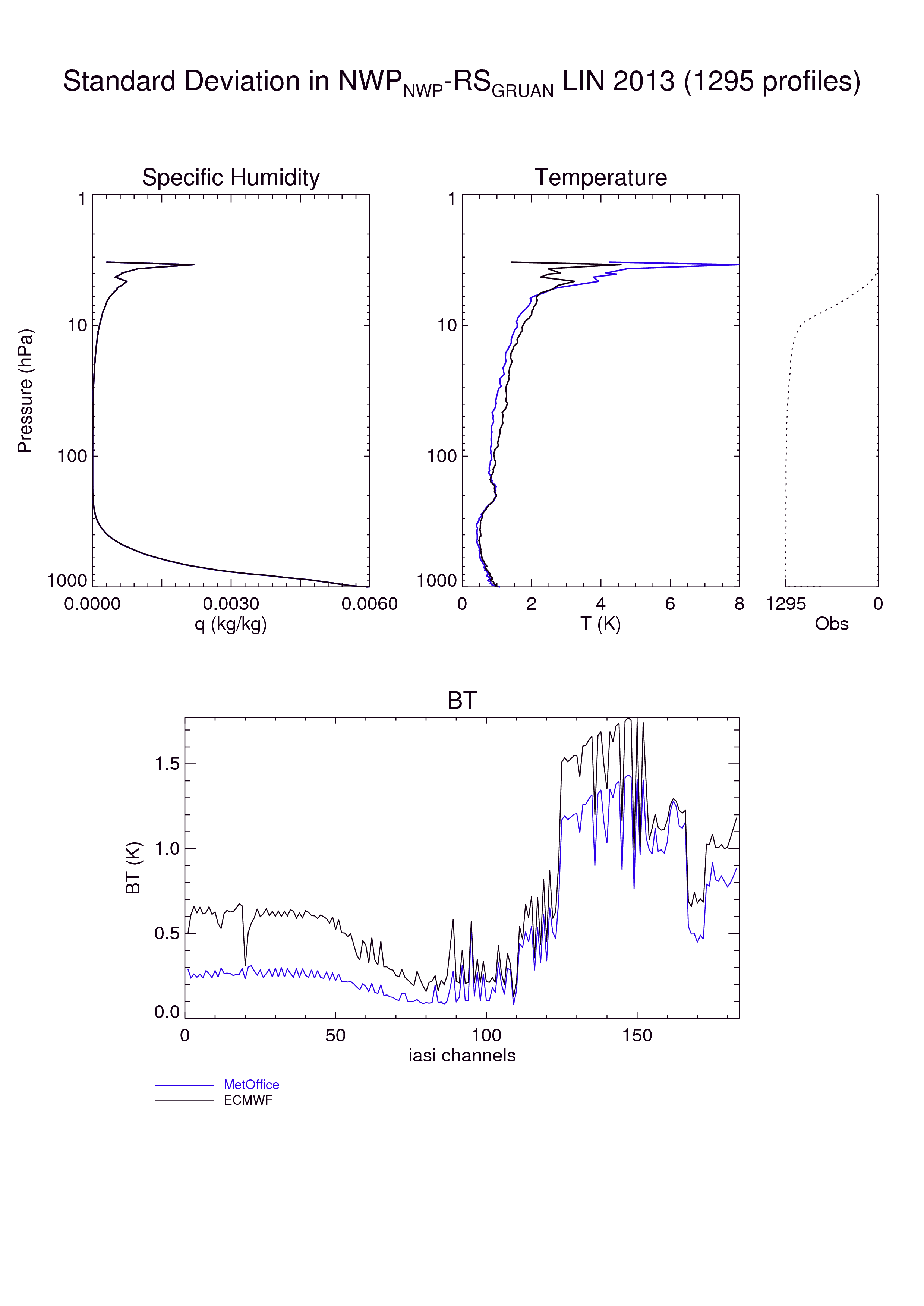 Standard deviation of the difference
Surface
Humidity
Temperature
Surface
Humidity
Temperature
Better quantification of the role of data assimilation
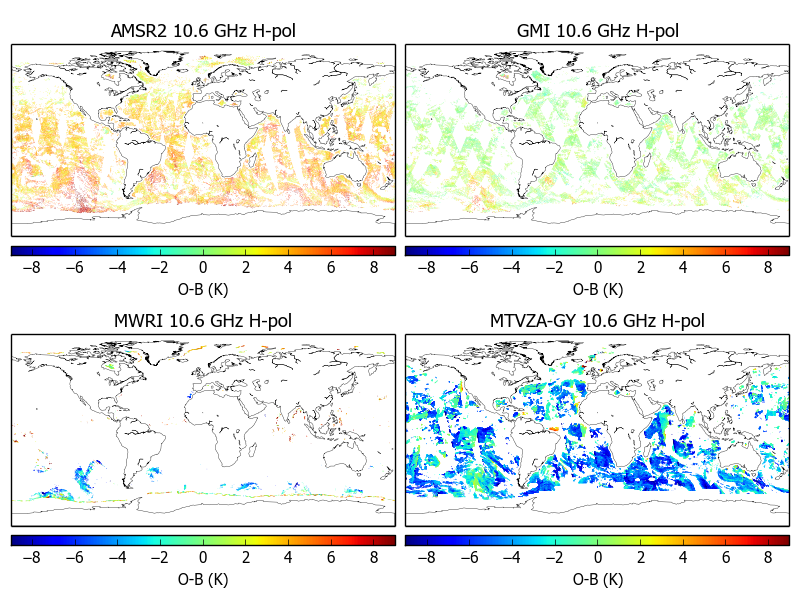 GMI mean bias 0.9 K
AMSR2 mean bias 3.9 K
MTVZA mean bias -3.9 K
Towards a metrological closure comparison with FIDUCEO
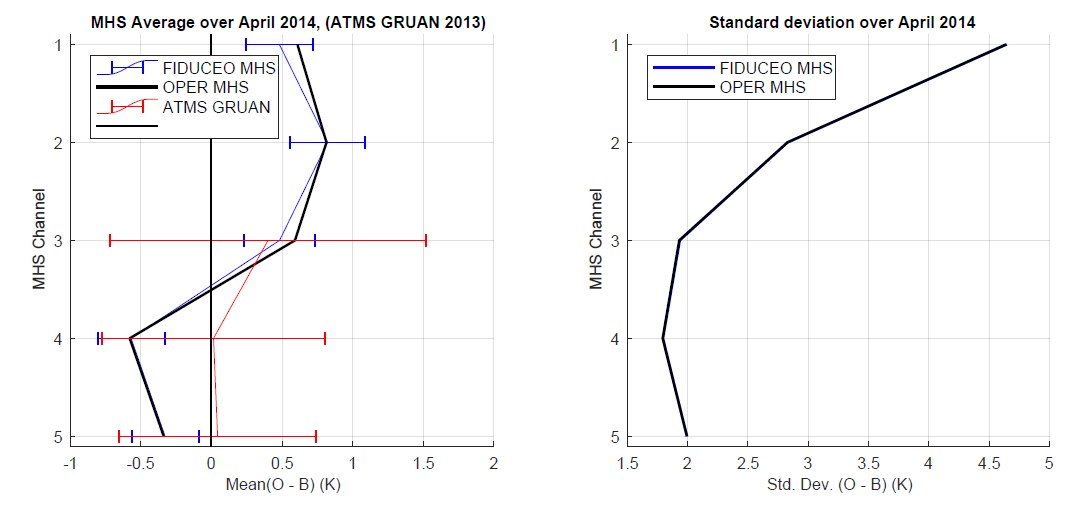 Over to Joerg …
GAIA-CLIM Virtual Observatory
The Virtual Observatory makes co-located non satellite reference and satellite data available via the internet; 
It supports the exploitation of ground-based reference data for satellite product validation at Level 1 and 2;   
It allows users to interrogate multiple data sources in a seamless way, and permits limited remote data analysis;
Increases awareness among users of satellite and non satellite data on the concept of traceable uncertainty estimates;
Provides a facility that has the potential to be developed into a routine application to analyse product quality.
[Speaker Notes: If you did the previous slide right, you can essentially skip this slide. 
Use it perhaps to quickly check that you have not missed something of importance]
GAIA-CLIM Virtual Observatory (VO)
The VO
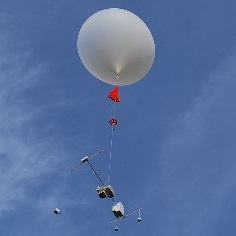 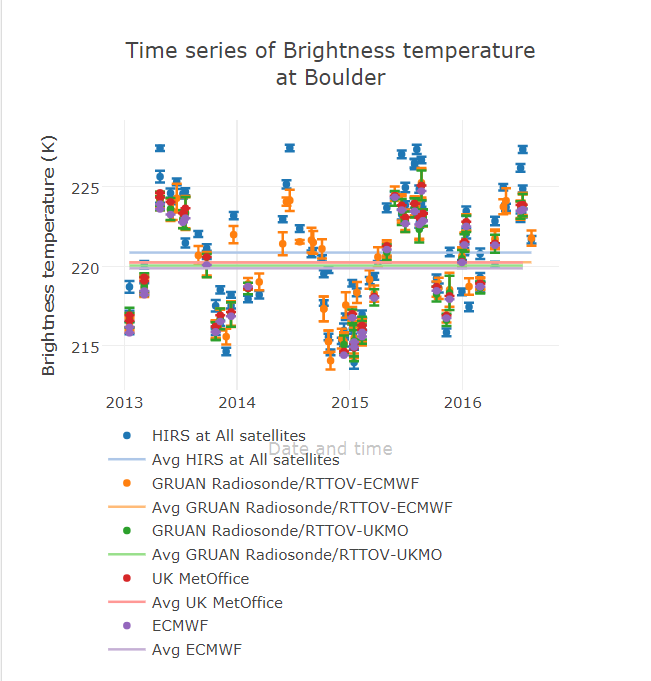 Characterised fiducial reference measurements
Co-locations data base (space/time)
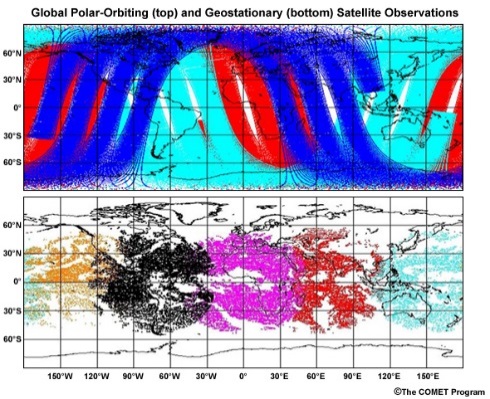 Radiative Transfer model
Satellite data (L1 and L2) partly characterised
Visualisation in the GUI
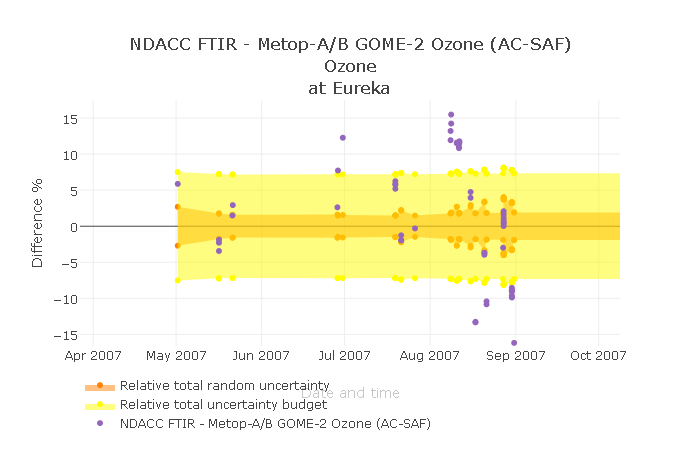 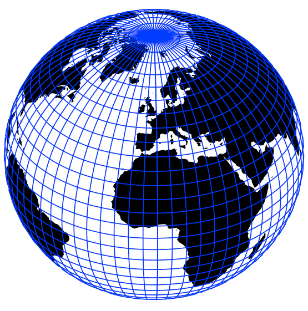 Data export (netCDF)
Simulated satellite data form NWP model outputs
Gaps assessment and impacts document
A substantive and sustained effort at identifying and documenting all relevant gaps. The process evolved substantively over time.
Gap characteristics
Gap impacts
Gap potential remedies

Gap traces put online and made searchable by user-driven cross-sections

Gap traces shall remain online
Recommendations
Far from everything that could be done has been done

11 broad thematic recommendations have been formulated (this may change depending upon your feedback)

Challenge is how this ends up being used

We would welcome suggestions on how the recommendations can best gain visibility
The final recommendations